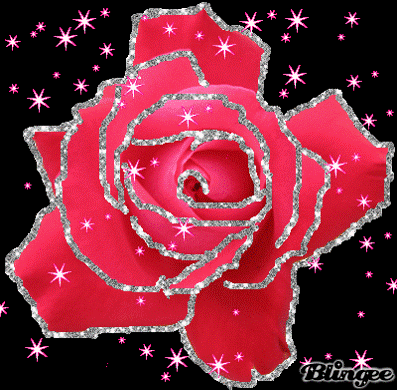 সবাইকে স্বাগতম
শিক্ষক পরিচিতি
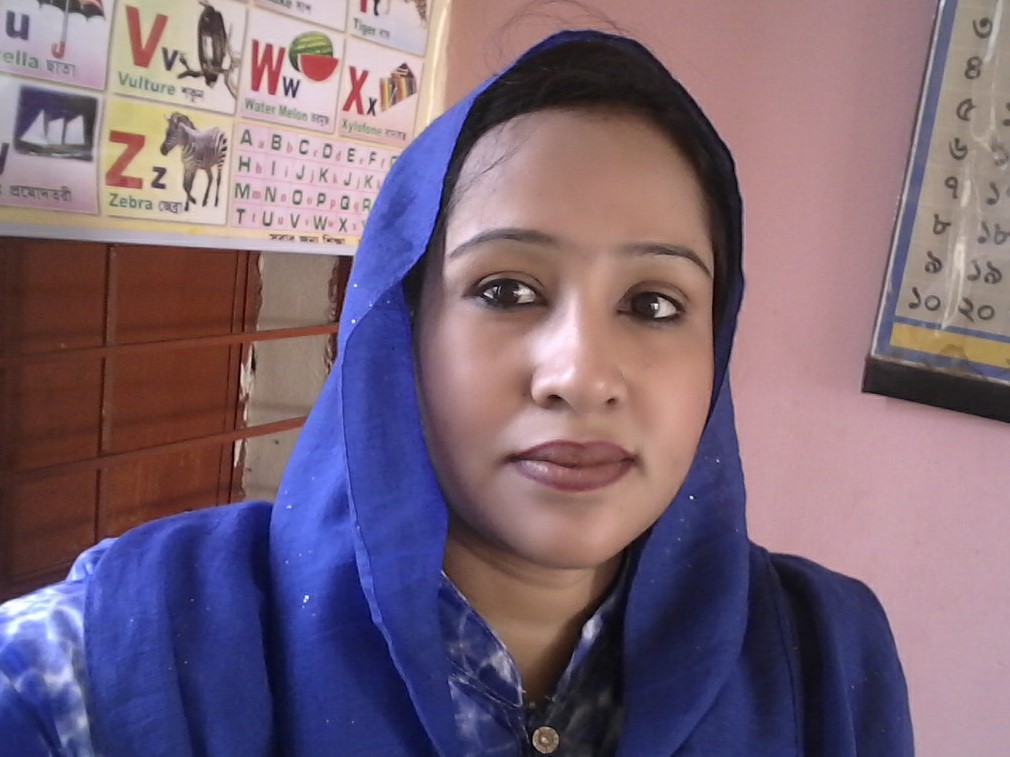 ফারহানা বেগম
সহকারি শিক্ষক
সুলতান মাহমুদপুর
 সরকারি প্রাথমিক বিদ্যালয়।
সদর হবিগঞ্জ।
বিষয় পরিচিতি
শ্রেণিঃ তৃতীয় 
বিষয়ঃ বাংলাদেশ ও বিশ্ব পরিচয় 
পাঠ শিরোনামঃ সমাজের বিভিন্ন পেশা 
পাঠ্যাংশঃ সমাজে নানা …..উৎপাদন করেন ।
সময়ঃ ৪০ মিনিট
শিখনফল
৬.১.১-  সমাজে বিভিন্ন পেশার তালিকা তৈরী করতে পারবে ।
৬.১.২-  পেশাজীবিদের কাজের বর্ননা করতে পারবে ।
বলতো এরা কারা?
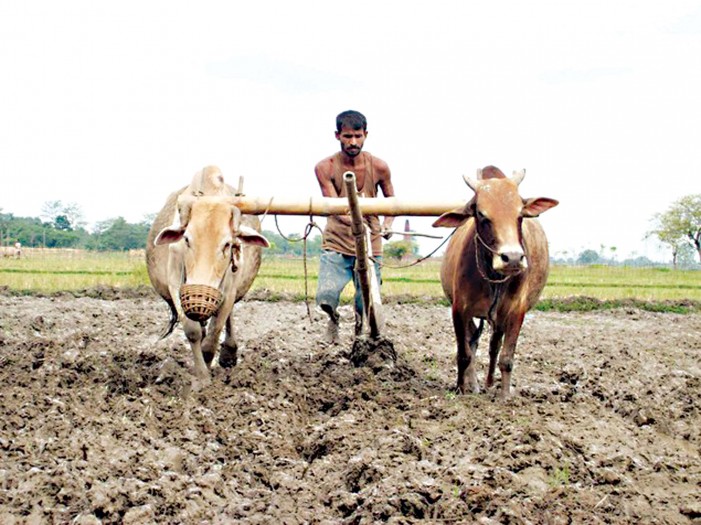 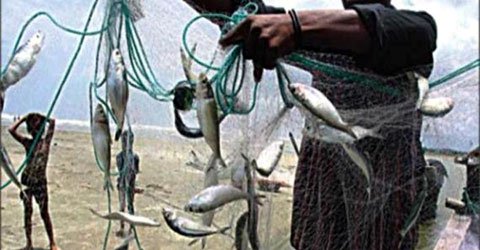 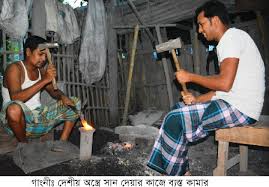 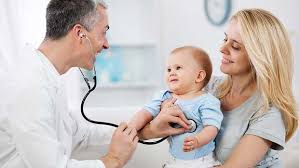 উপস্থাপন
মানুষ যে কাজের মাধ্যমে অর্থ উপার্জন করে তাকে পেশা  বলে ।
যেমনঃ

১/ কৃষক

২/জেলে
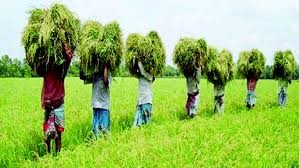 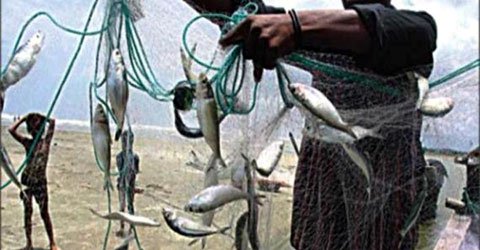 কৃষক
যারা কৃষিকাজ করেন তাদের আমরা কৃষক বলি।
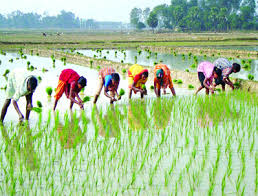 কৃষকের উৎপাদিত সবজি
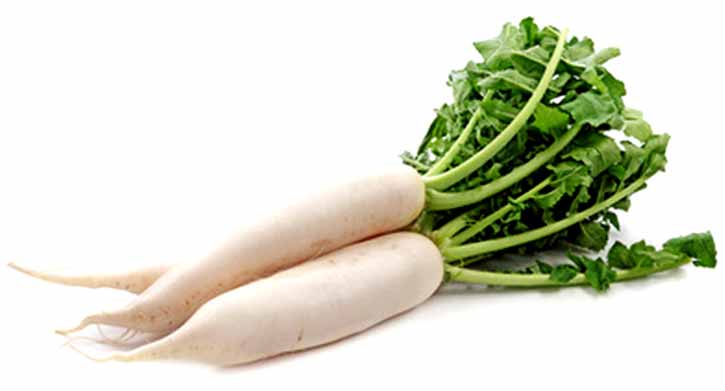 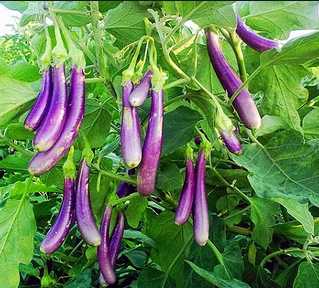 মুলা
বেগুন
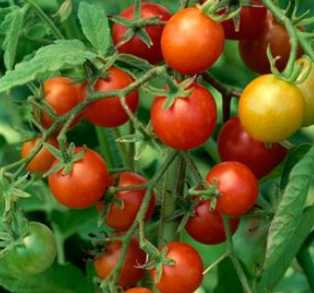 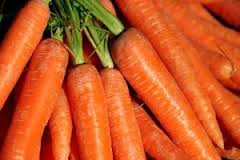 টমেটো
গাজর
দলীয় কাজ
শিক্ষার্থীদের পাঁচটি দলে ভাগ করে টেক্সট বই এর নির্ধারিত অংশটি পড়তে বলব।
মূল্যায়ন
১/পেশা কাকে বলে?
২/কৃষক কী কাজ করেন?
৩/কৃষক কী কী ফসল ফলান?
পরিকল্পিত কাজ
তোমার চারপাশে দেখা এমন একজন পেশাজীবির নাম ও তার কাজের বিবরন খাতায় লিখে আনবে।
ধন্যবাদ
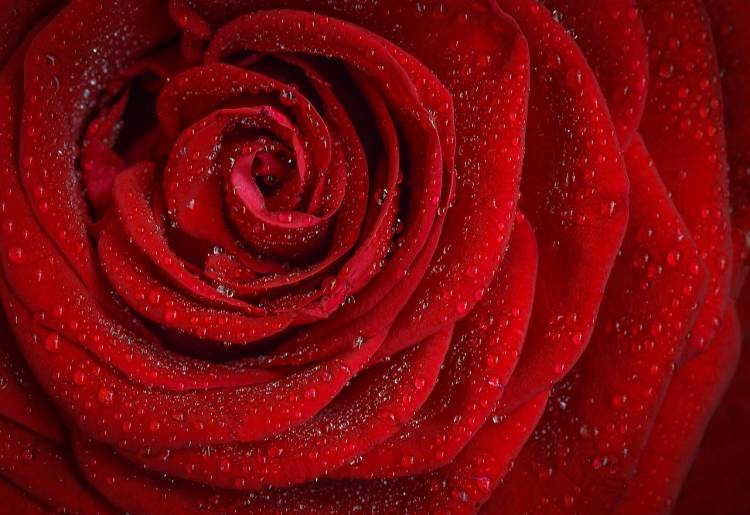